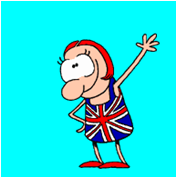 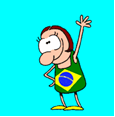 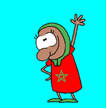 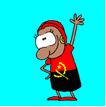 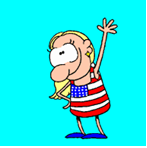 COUNTRIES & NATIONALITIES
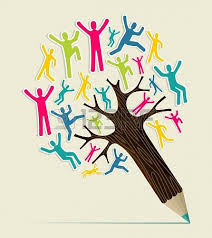 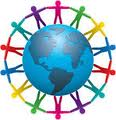 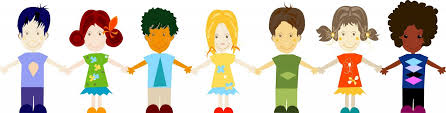 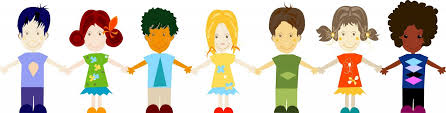 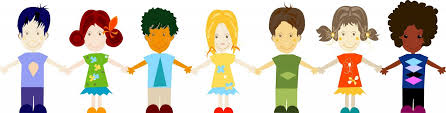 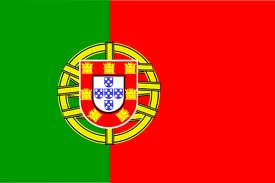 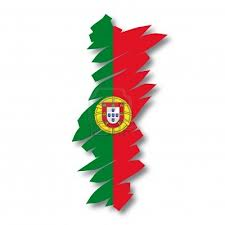 I’m Maria.
I’m from Portugal.
I’m Portuguese.
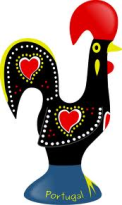 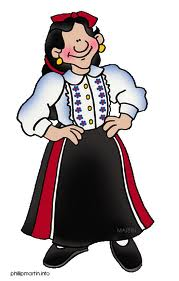 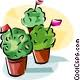 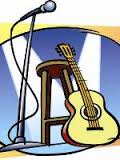 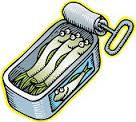 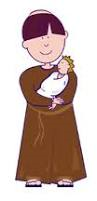 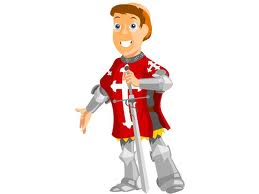 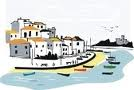 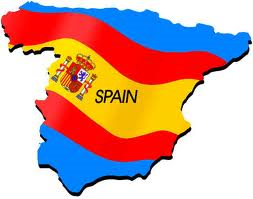 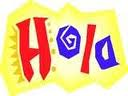 I’m Lolita.
I’m from Spain.
I’m Spanish.
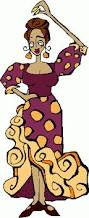 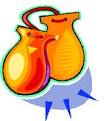 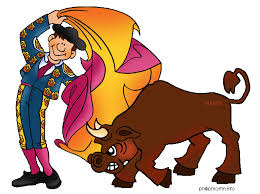 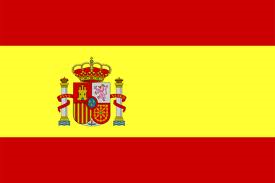 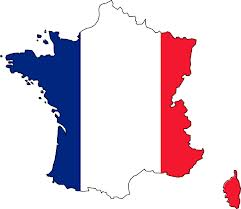 We are Pierre and Josephine.
We are from France.
We’re French.
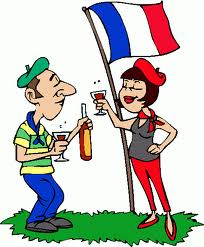 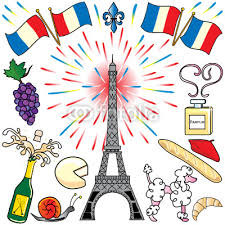 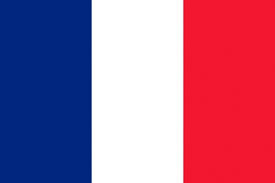 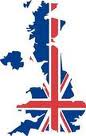 I’m William.
I’m from The United Kingdom.
I’m British.
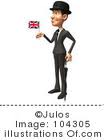 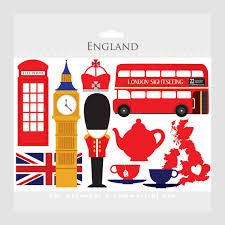 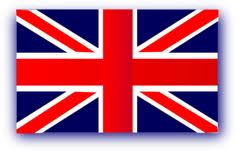 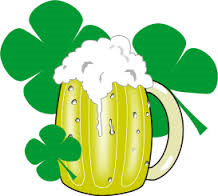 I’m Sean.
I’m from Ireland.
I’m Irish.
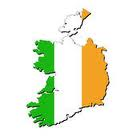 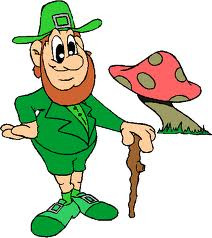 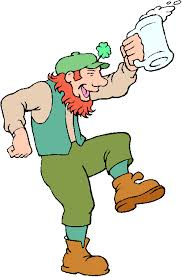 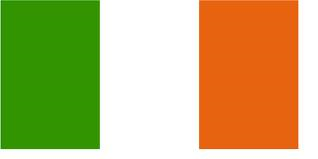 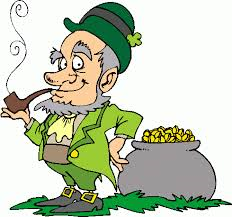 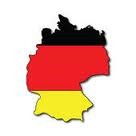 I’m Hanz.
I’m from Germany.
I’m German.
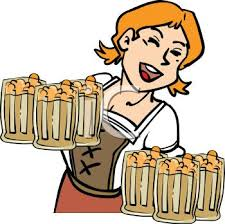 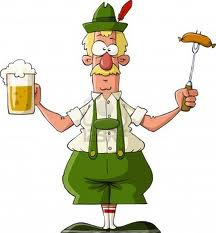 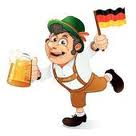 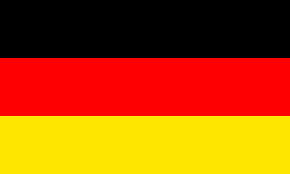 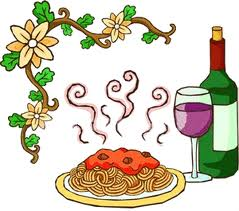 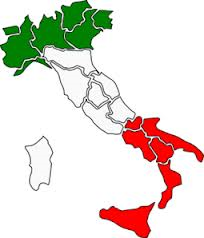 I’m Luigi.
I’m from Italy.
I’m Italian.
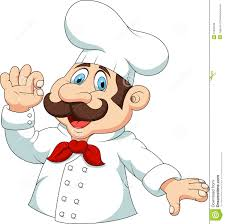 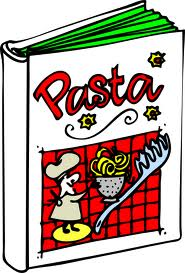 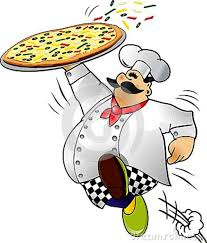 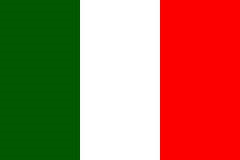 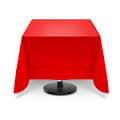 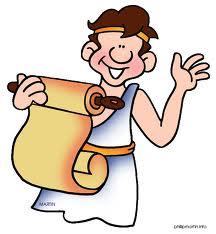 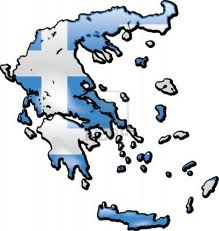 I’m Socrates.
I’m from Greece.
I’m Greek.
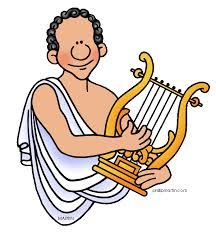 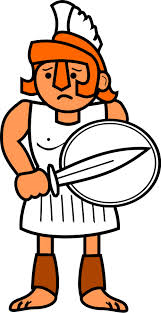 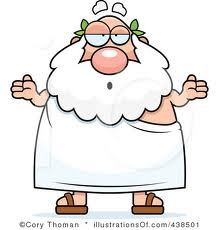 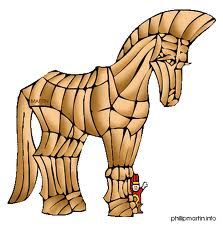 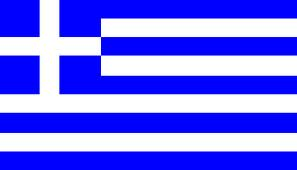 I’m President Obama.
I’m from The United States of America, The USA.
I’m American.
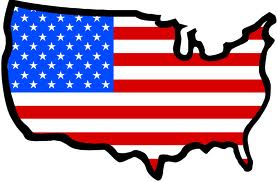 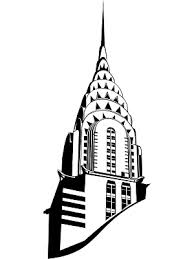 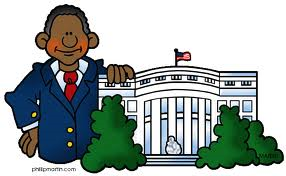 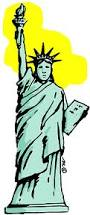 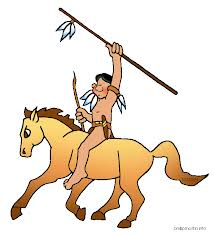 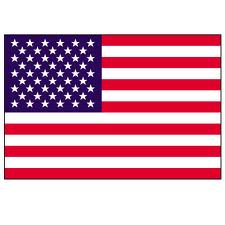 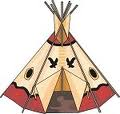 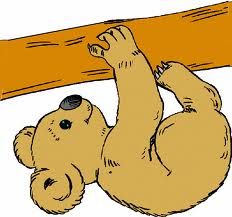 I’m Mick.
I’m from Australia.
I’m Australian.
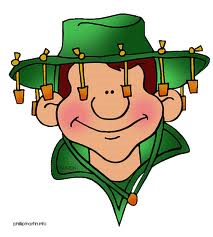 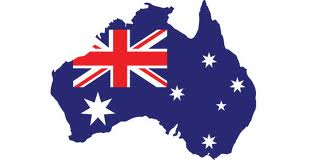 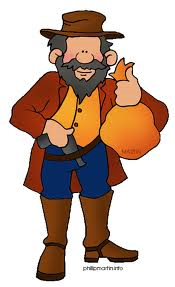 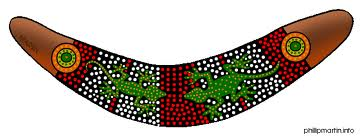 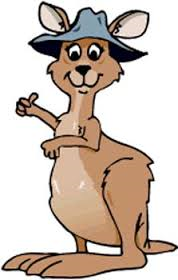 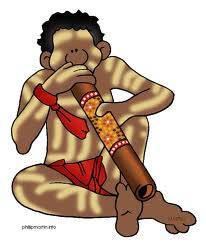 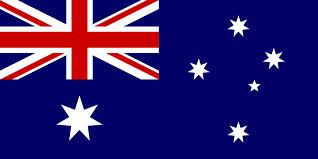 I’m Aiko.
I’m from Japan.
I’m Japanese.
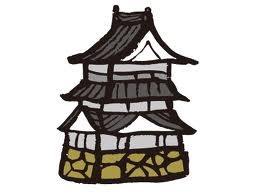 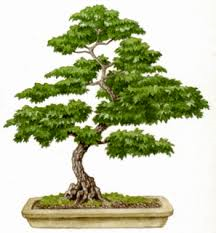 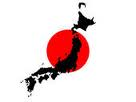 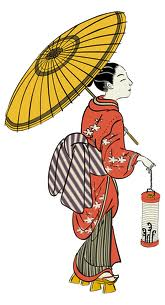 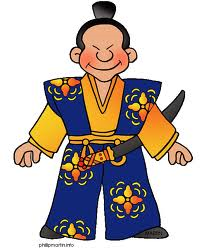 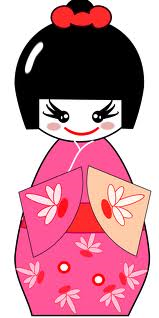 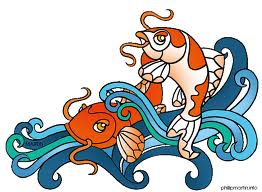 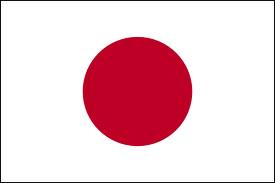 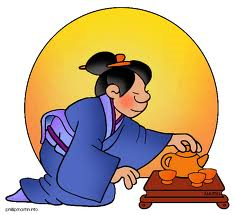 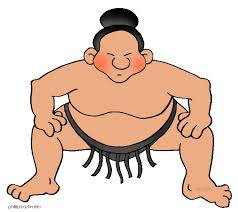 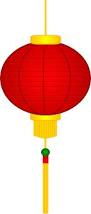 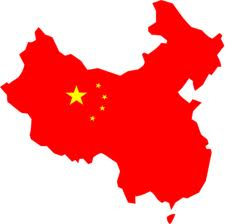 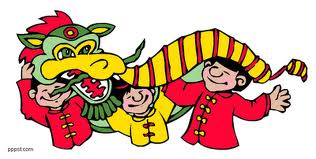 I’m Li.
I’m from China.
I’m Chinese.
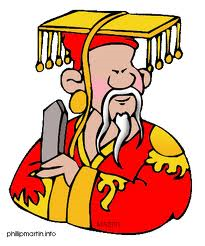 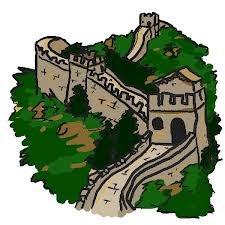 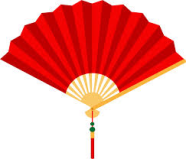 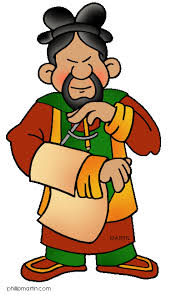 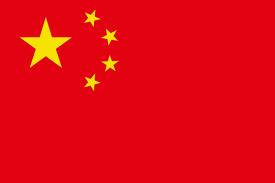 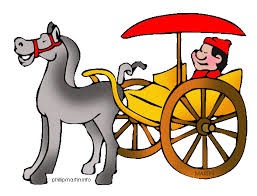 Hello. My name is Ming.
I’m from China. I’m Chinese.
Where are you from?
Hi. I’m Carl.
I’m from Germany.
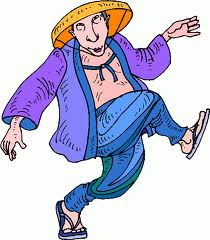 What nationality are you?
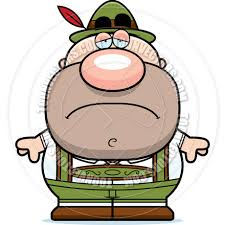 I’m German.
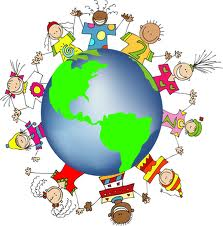 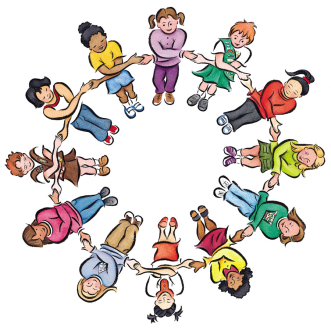 Where is Manolo from?
He is from Spain.

What’s his nationality?
He is Spanish.
Where is Akemi from?
She is from Japan.

What’s her nationality?
She is Japanese.
Where is Joe from?
He is from the USA.

What’s his nationality?
He is American.
Where is Julie from?
She is from Ireland.

What’s her nationality?
She is Irish.
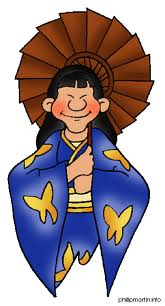 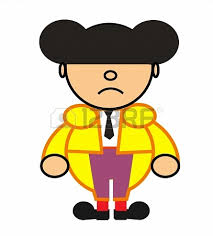 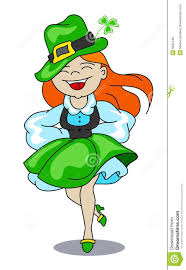 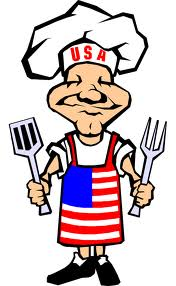 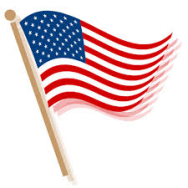 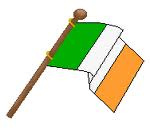 Joe
Julie
Manolo
Akemi
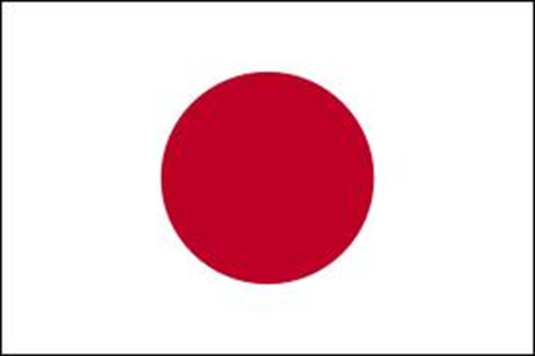 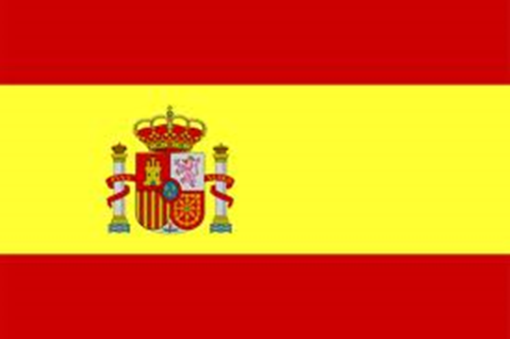